METODE PENELITIAN EKSPERIMEN
Dr. Putu Sudira, M.P.
putupanji@uny.ac.id – 08164222678
http://staff.uny.ac.id/cari/staff?title=Putu+Sudira
Sek.Prodi PTK PPs  UNY, peneliti terbaik Hibah Disertasi 2011, lulusan cumlaude S2  TP PPs UGM – S3 PTK PPS UNY; Kantor: Vocational and Technology Education Lantai II sayap   timur  Gedung Pascasarjana UNY
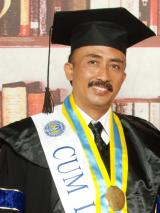 Dr.  Putu Sudira, M.P.  Prodi PTK PPs UNY
Macam DESAIN
TRUE EXPERIMENTAL
PRE EXPERIMENTAL
FACTORIAL EXPERIMENTAL
QUASI
EXPERIMENTAL
Dr.  Putu Sudira, M.P.  Prodi PTK PPs UNY
PRE-EXPERIMENTAL
Belum merupakan eksperimen sungguh-sungguh
Masih ada variabel luar yang berpengaruh
Sampel tidak dipilih secara Random
Dr.  Putu Sudira, M.P.  Prodi PTK PPs UNY
One-Shot case study
X = Treatment yang diberikan (variabel independen)
O = Observasi (variabel dependen)
X  O
Dr.  Putu Sudira, M.P.  Prodi PTK PPs UNY
One-Group Pretest-Posttest Design
X = Treatment yang diberikan (variabel independen)
O1 = Nilai pretest
O2 = nilai posttest
Pengaruh treatment O2 – O1
O1 X  O2
Dr.  Putu Sudira, M.P.  Prodi PTK PPs UNY
Intact-Group Comparison
X = Treatment yang diberikan (variabel independen)
O1 = pengukuran setelah perlakuan
O2 = pengukuran setelah kelompok tidak diberi perlakuan
Pengaruh perlakuan   O1 – O2
X  O1
    O2
Dr.  Putu Sudira, M.P.  Prodi PTK PPs UNY
TRUE-EXPERIMENTAL  DESIGN
Peneliti dapat mengontrol semua variabel luar yang mempengaruhi jalannya eksperimen.
Sampel eksperimen dan kelompok kontrol diambil secara acak.
Dr.  Putu Sudira, M.P.  Prodi PTK PPs UNY
Posttest-Only Control Design
Dua kelompok masing2 dipilih secara random.
Kel. eskperimen diberi perlakuan
Pengaruh Q1 : Q2
R X   O1
R      O2
Dr.  Putu Sudira, M.P.  Prodi PTK PPs UNY
Pretest-Posttest-Control group Design
Dua kelompok masing2 dipilih secara random.
Kel. eskperimen diberi perlakuan
Pengaruh (Q2-Q1) – (O4-O3).
R O1 X O2
R O3     O4
Dr.  Putu Sudira, M.P.  Prodi PTK PPs UNY
FACTORIAL  DESIGN
Memungkinkan adanya Variabel moderator. 
Semua kelompok dipilih secara Random
Dr.  Putu Sudira, M.P.  Prodi PTK PPs UNY
Pretest-Posttest-Control group Design
Masing kelompok dipilih secara Random.
Masing-masing diberi pretest.
Diharapkan nilai pretestnya sama
R O1 X Y1 O2
R O3    Y1 O4
R O5  X Y2 O6
R O7     Y2 O8
Dr.  Putu Sudira, M.P.  Prodi PTK PPs UNY
QUASI EKSPERIMENTAL  DESIGN
Mempunyai kelompok kontrol
Variabel luar tidak sepenuhnya dapat dikontrol.
Digunakan karena sulit mendapatkan kelompok kontrol
Dr.  Putu Sudira, M.P.  Prodi PTK PPs UNY
TerimakasihBelajar Budayanya orang Hidup Panji Sudira
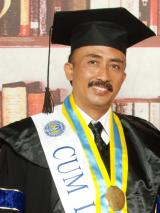 Dr.  Putu Sudira, M.P.  Prodi PTK PPs UNY